The Impact of the C3 Framework on State Standards and Social Studies Education
Thomas Evancho, Ed.D. Candidate, Anticipated Completion Spring 2022
Background

The history of social studies education is divisive and contentious (Evans, 2004)

Narrow notions of the subject area restrict its scope to an information-centric approach, with traditional treatment of disciplines such as history and geography; More progressive notions tend to incorporate not only other disciplines, but also emphasis on issues, student agency, and tools such as inquiry (Ornstein, 1982)

In 2013, numerous subject area organizations and leaders cooperated in the release of the College, Career, and Civic Life (C3) Framework for Social Studies State Standards (NCSS, 2013)

The C3 Framework was developed in order to “support states in creating standards that support young people for effective and successful participation in college, careers, and civic life.” (NCSS, 2013)

State content standards are the basis on which teachers ultimately plan their instruction (McLaughlin & Shephard, 1995)

They are also an expression of educators’, theorists’, and policymakers’ intentions for a subject area  (McMannon, 1997)
Purpose

“Social studies, more than any other subject area, has the capacity to reveal structural racism, inequality, and exclusion that endures in U.S. society…” (Heafner, 2020)

Educators, theorists, and policymakers all benefit from explicit identification of shifts in the language and focus of content standards; In the classroom, this has the effect of spurring innovation and facilitating the comfort of teachers as they serve students with more meaningful academic experiences (Solomon, 2003)

This analysis allows for an assessment of the extent to which the domains of the C3 Framework have impacted  state standards, and so written curriculum, and so enacted curriculum, and ultimately, student development (Fletcher, 2009; Williamson & Payton, 2009; NCSS, 2013; Schulte, 2018)

It may allow for further clarity related to the intentions for social studies, as well as highlight areas in which students and teachers would benefit from additional materials, guidance, and support (Solomon, 2003)

References available upon request.
Methodology

Phase One: Mixed-methods, semiotic analysis of the language and focus of social studies standards of 44 states that have undergone revisions since the 2013 release of the C3 Framework (Patton, 2002)

Employing a coding system and frequency analysis to highlight changes in state standards through the lens of the four C3 domains; Developing Questions and Planning Inquiries, Applying Disciplinary Tools and Concepts, Evaluating Sources and Using Evidence, Communicating Conclusions and Taking Informed Action; supplementing this with a qualitative discussion of the meaning of those shifts (Patton, 2002)

Phase Two: A purposeful sample of research-based discussion of the themes characterizing state-level discourse over the purposes of social studies education, highlighting the influences and challenges on states’ adoption of the C3 Framework (Patton, 2002)
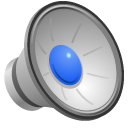 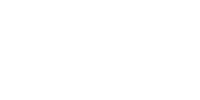